PHYLLOTRETA SP
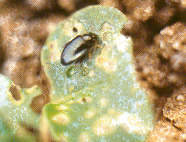 PSYLLIODES CRYSOCEPHALA
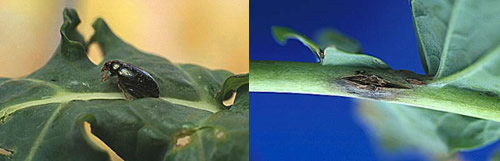 MELIGETHES AENEUS
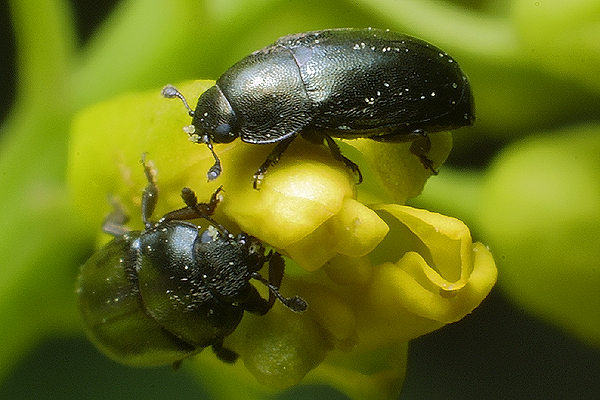 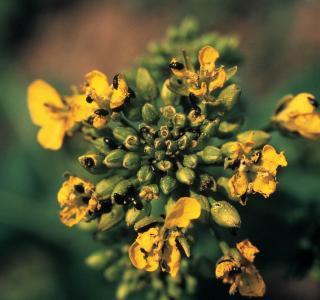 MELIGETHES AENEUS
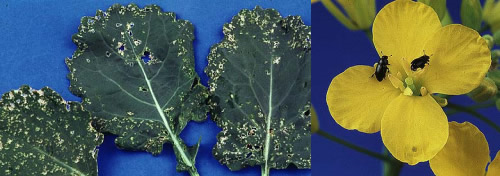 CEUTHORRYNCHUS ASSIMILIS
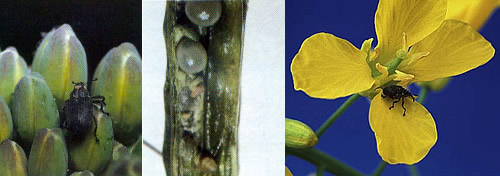 CEUTHORRYNCHUS NAPI
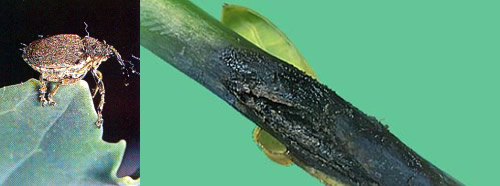 EPICOMETIS HIRTA
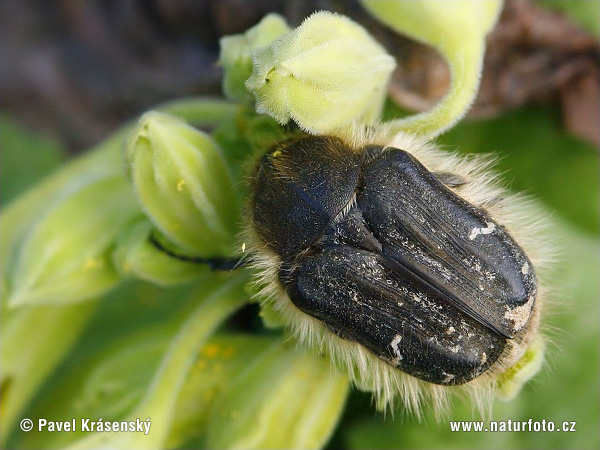 EPICOMETIS HIRTA
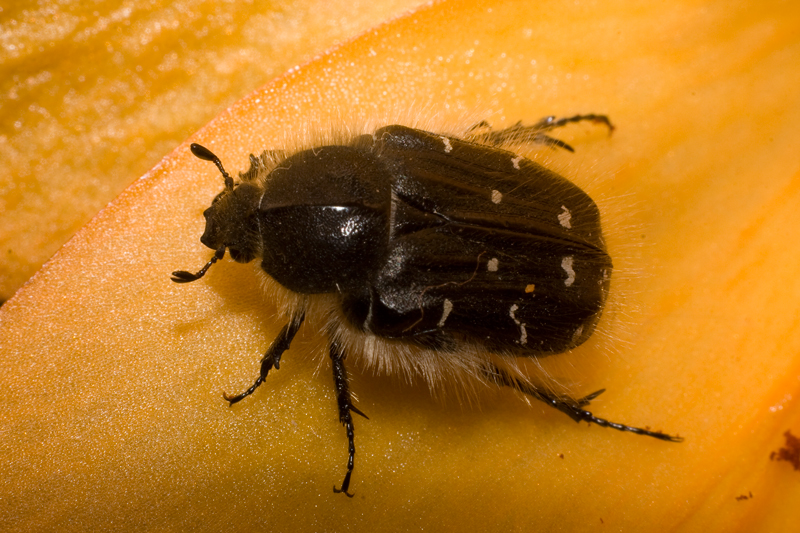 EURYDERMA  SP.
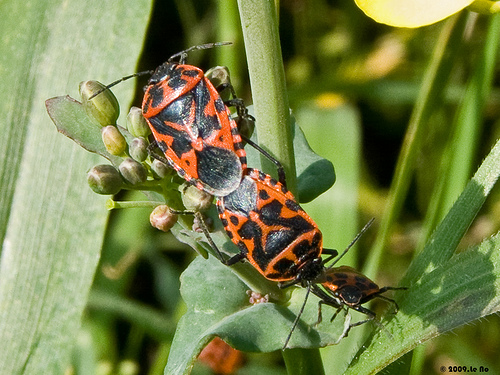 ATHALIA ROSAE
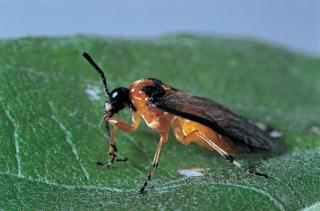 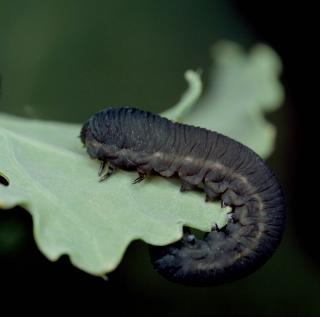 PIERIS RAPAE
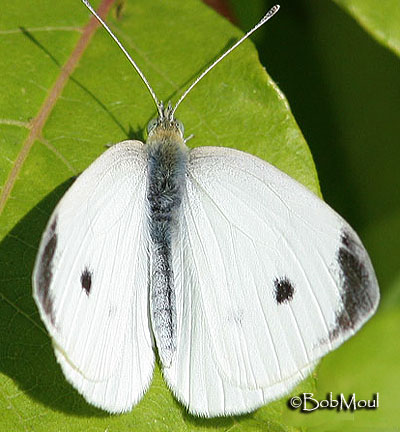 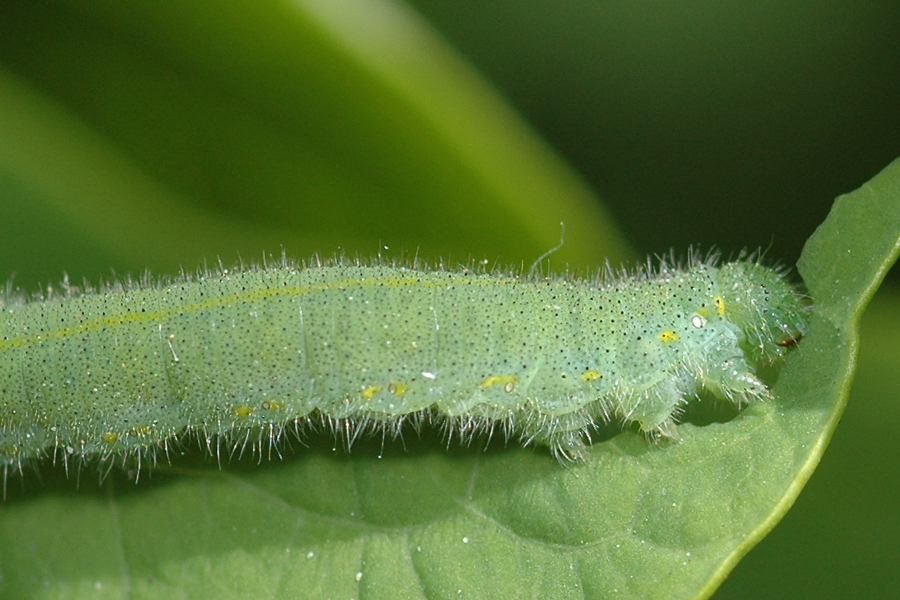 BREVICORINE BRASICAE
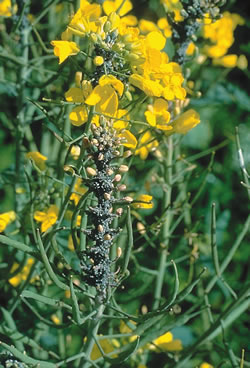 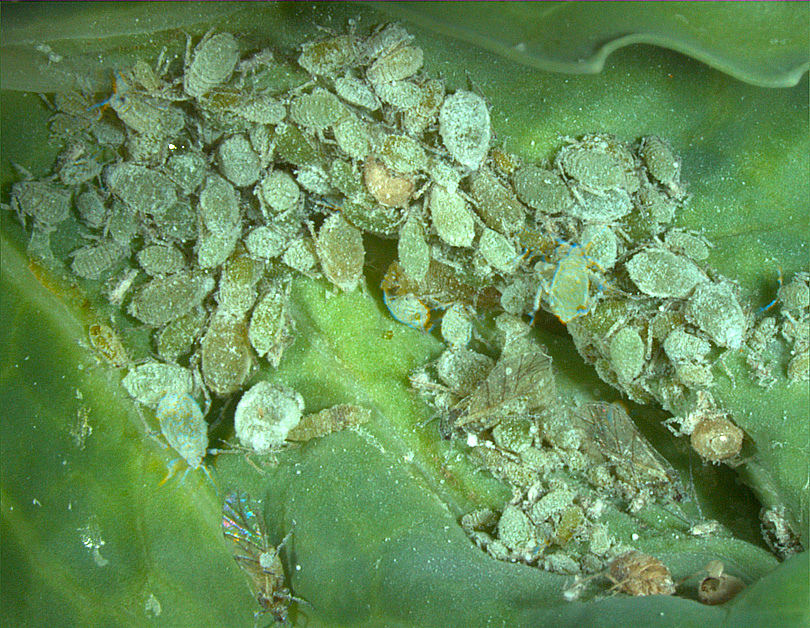